Afstudeerproject
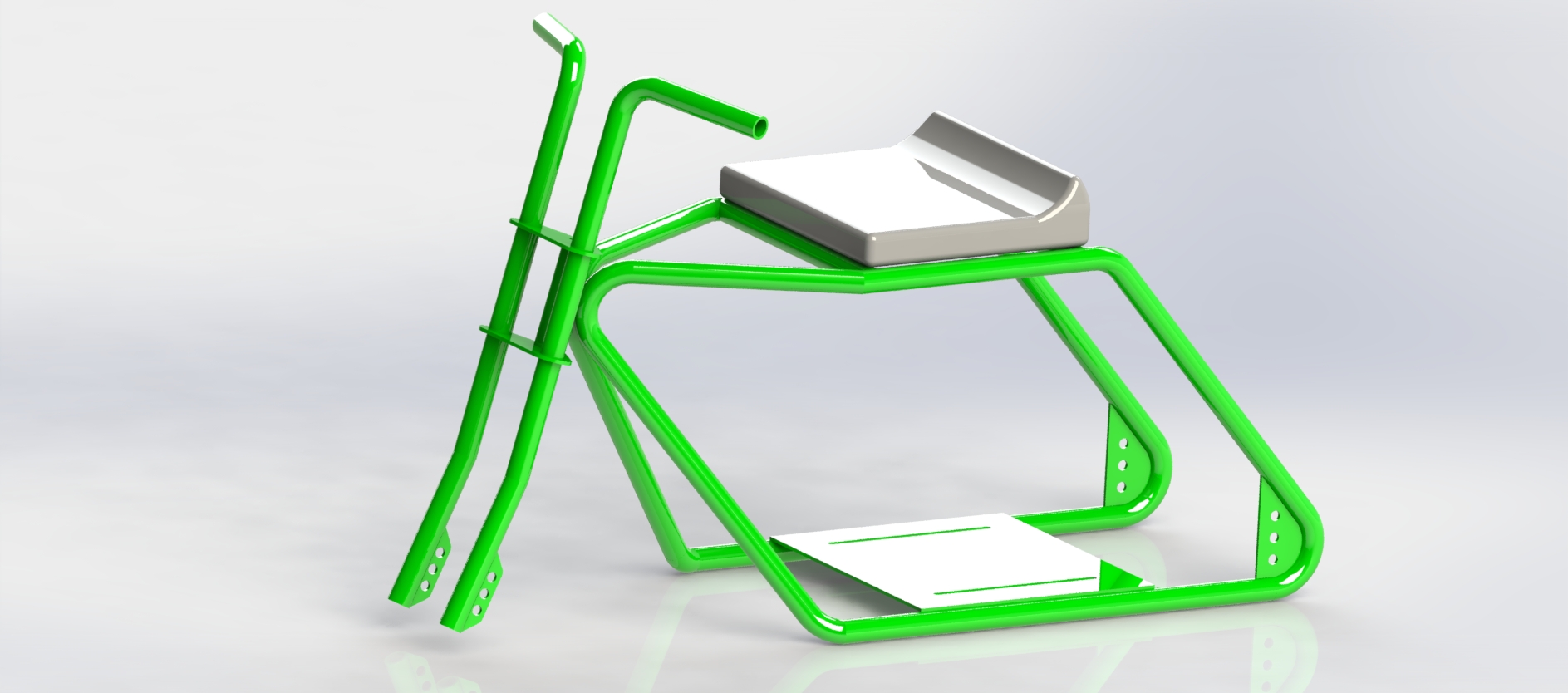 Vintage Minibike 
Mike Jansen
Klas: MTD4A4
Inhoudsopgave
De opdracht 
Pakket van eisen
Ideefase
Doelgroep onderzoek
Spuugmodellen en concept
Prototype
De opdracht
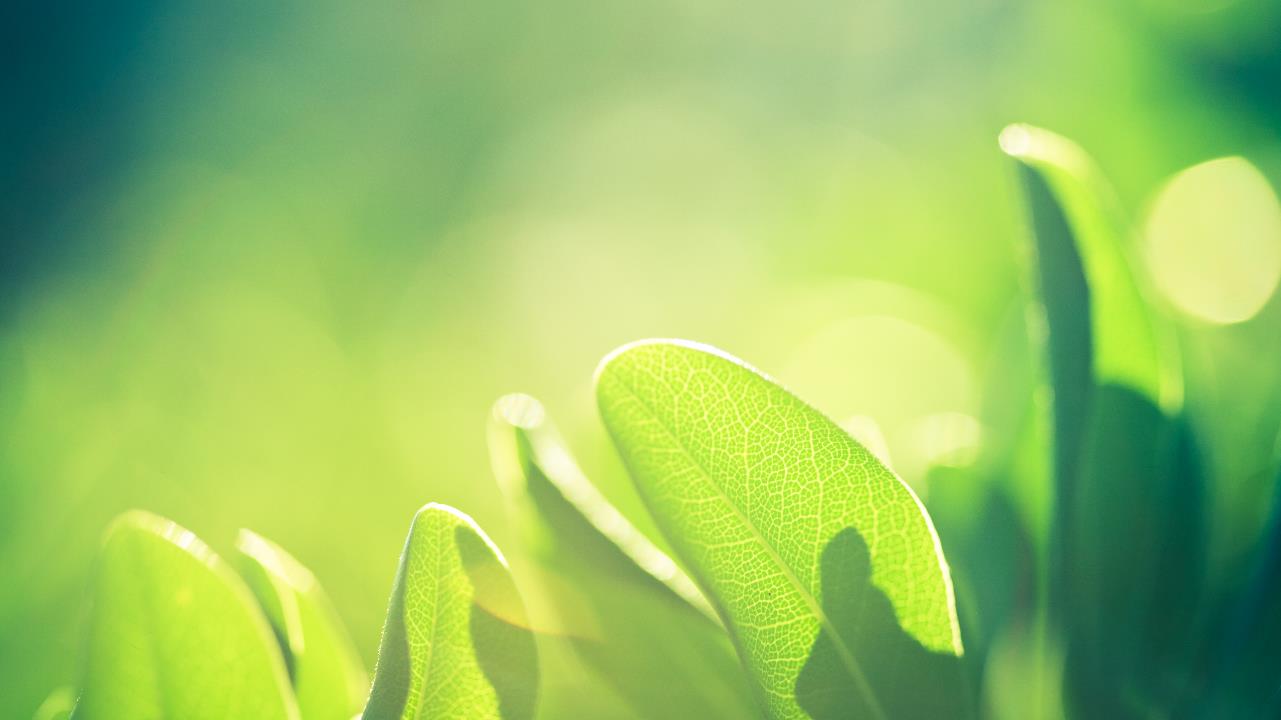 Pakket van eisen
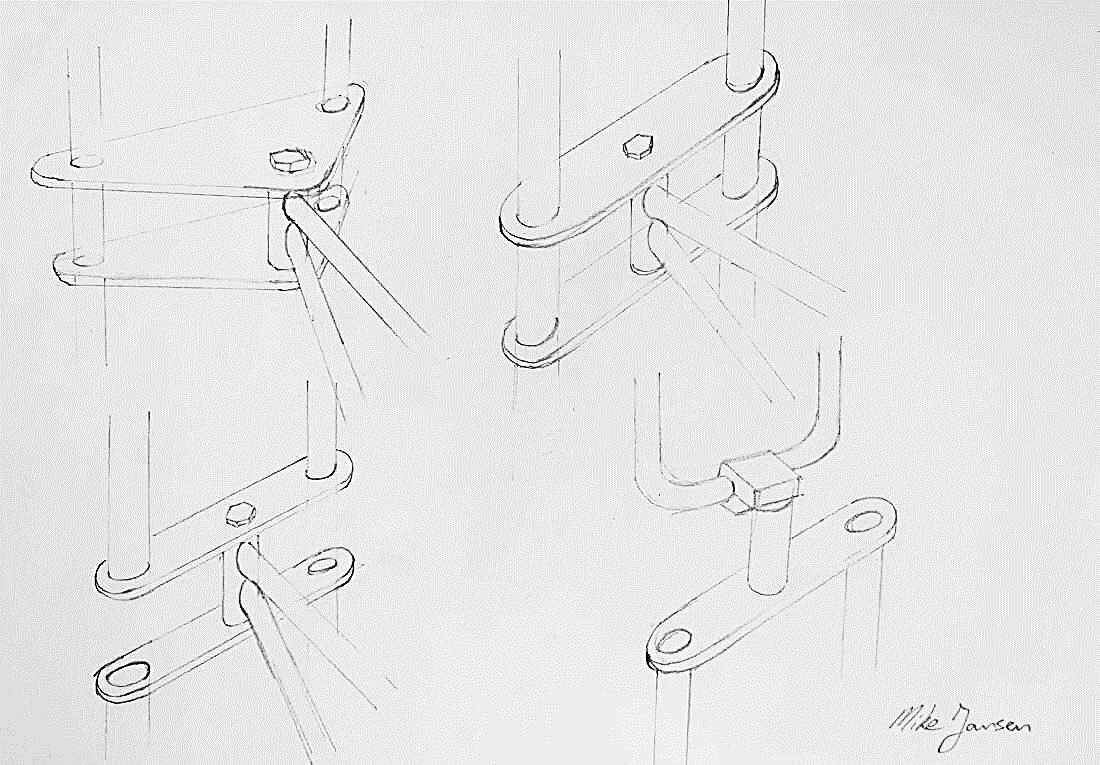 Idee fase
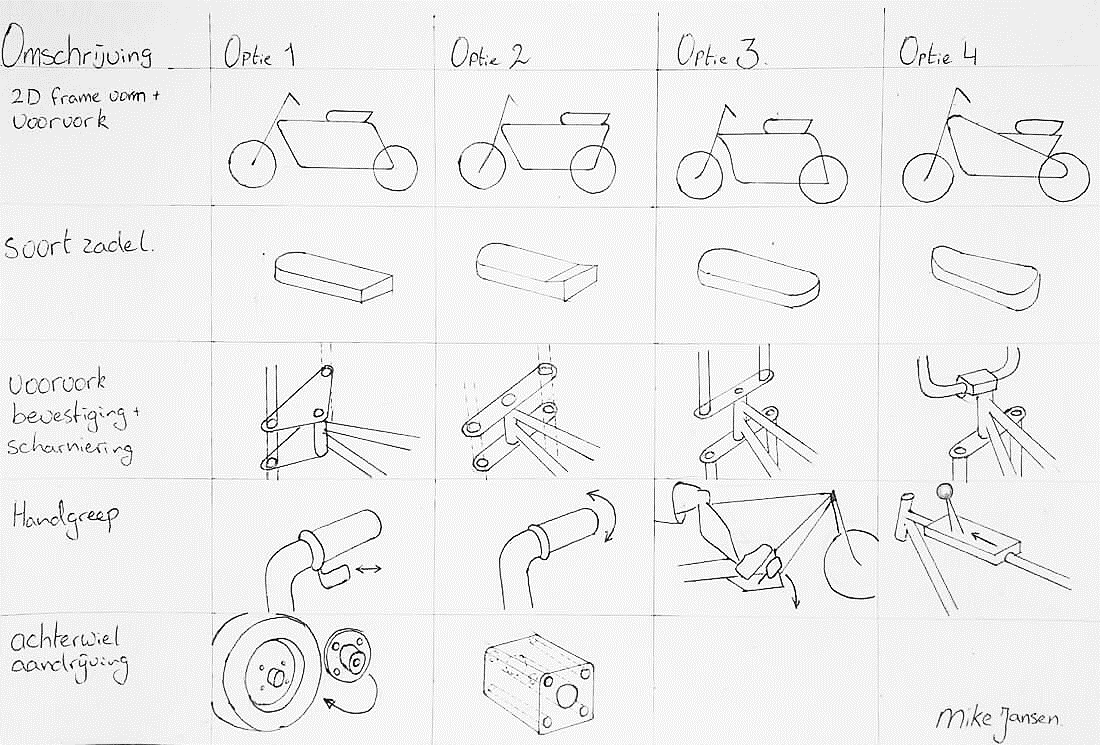 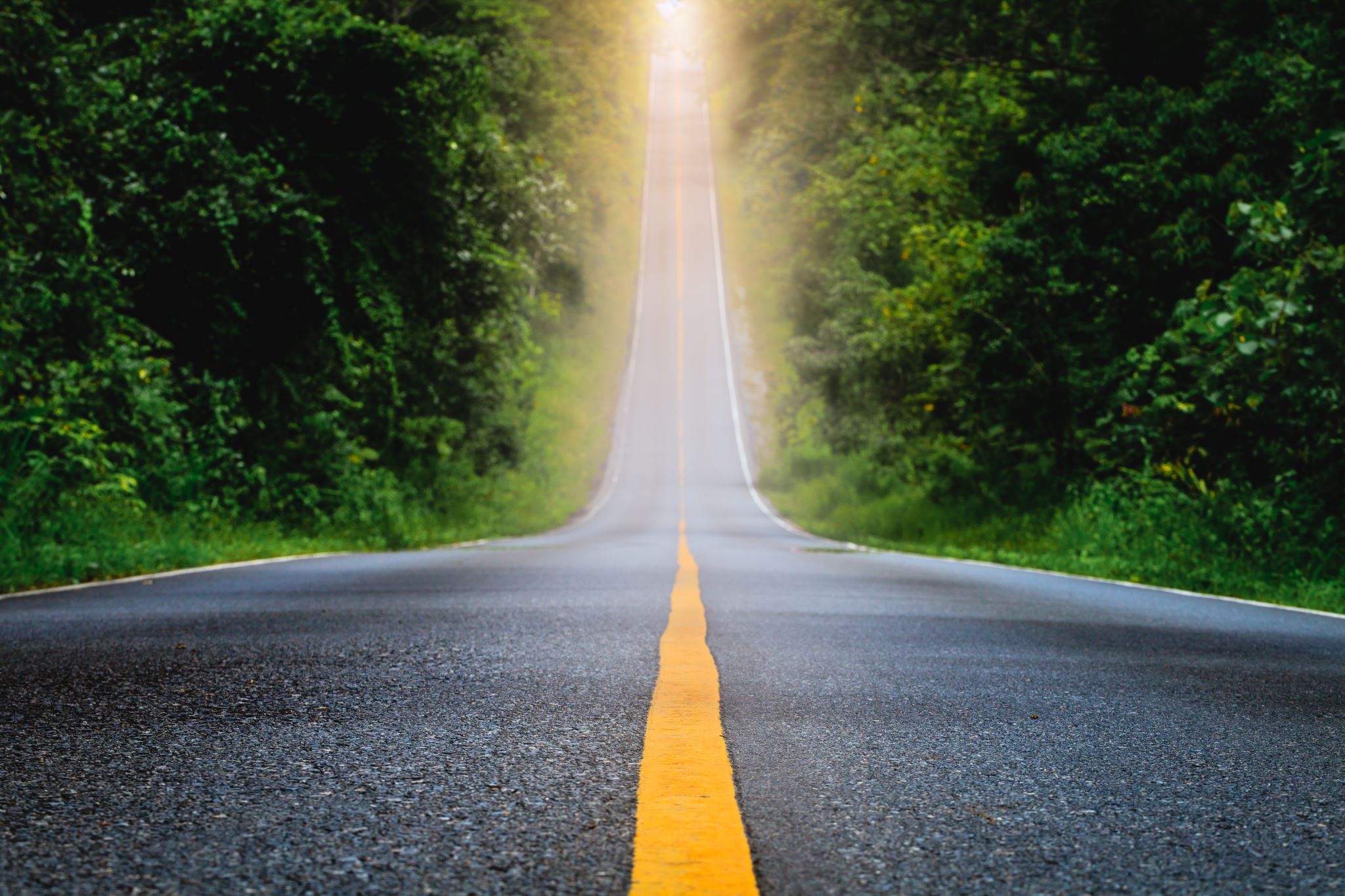 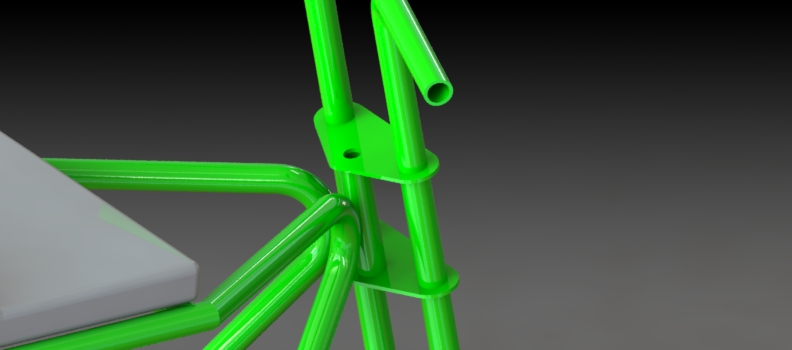 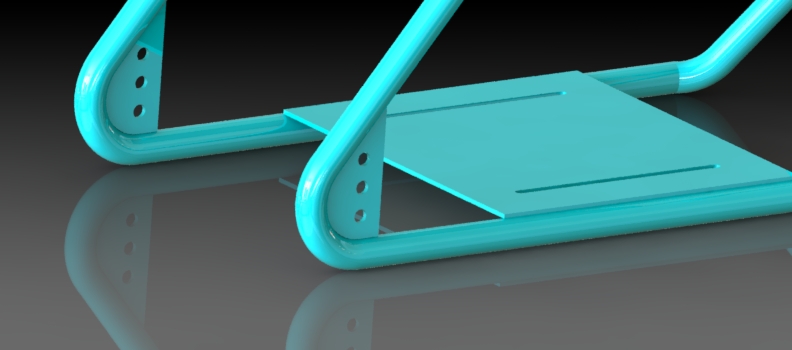 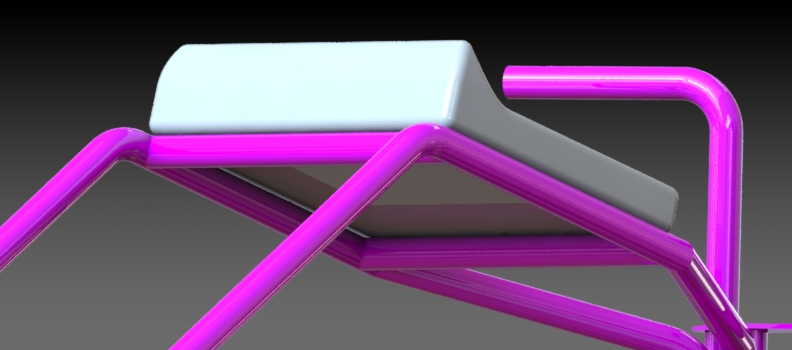 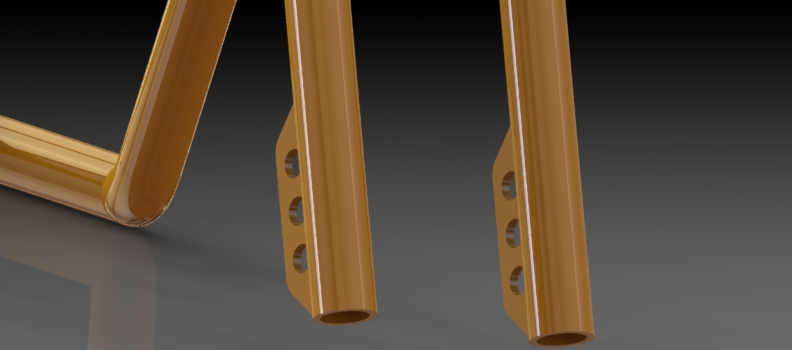 Doelgroep onderzoek
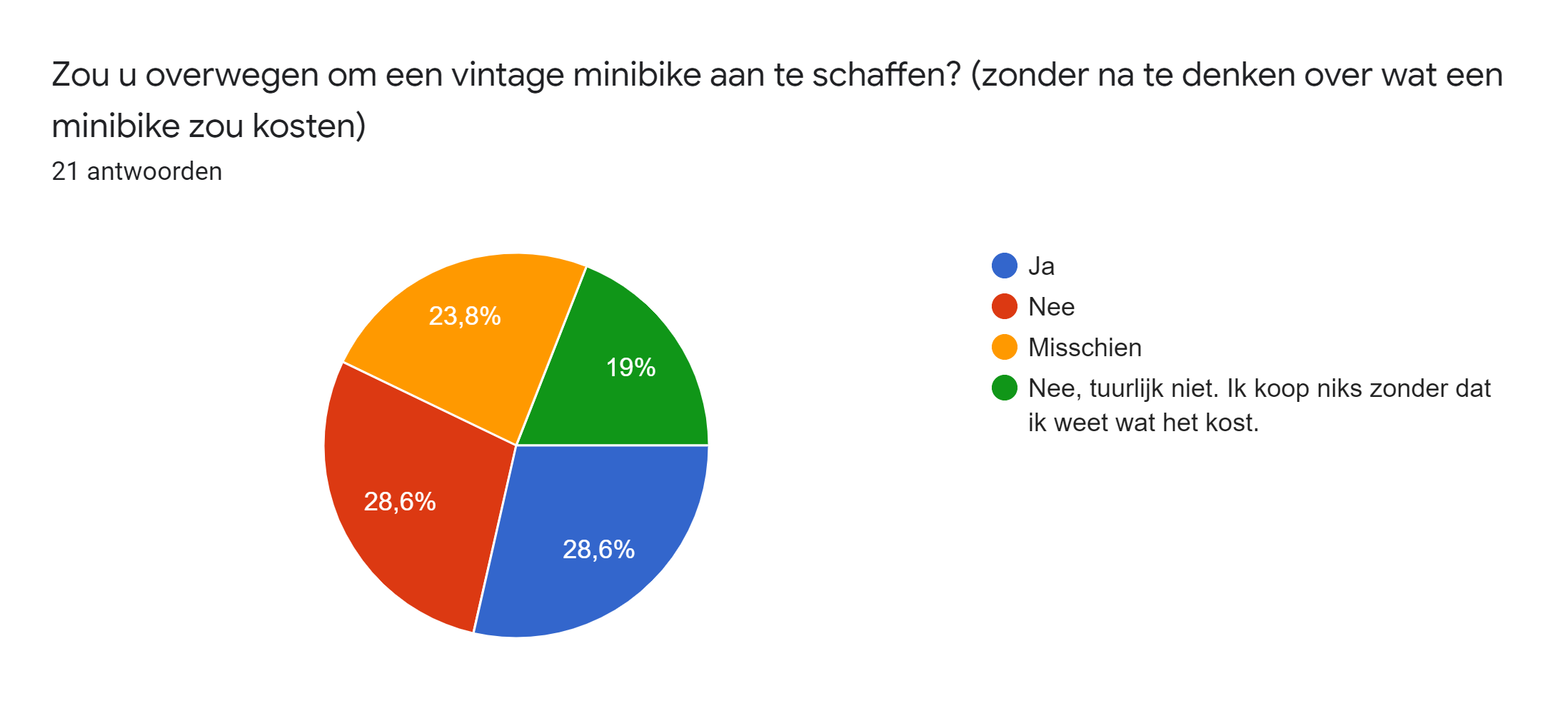 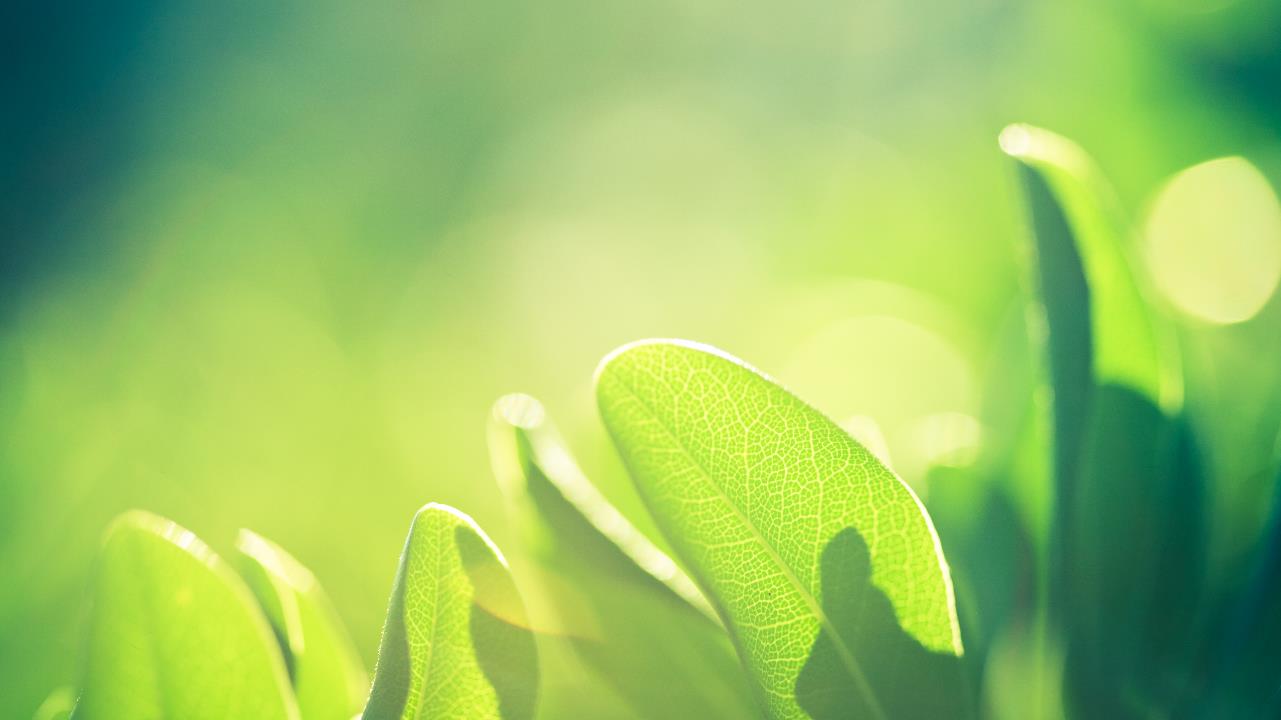 Spuugmodel & concept
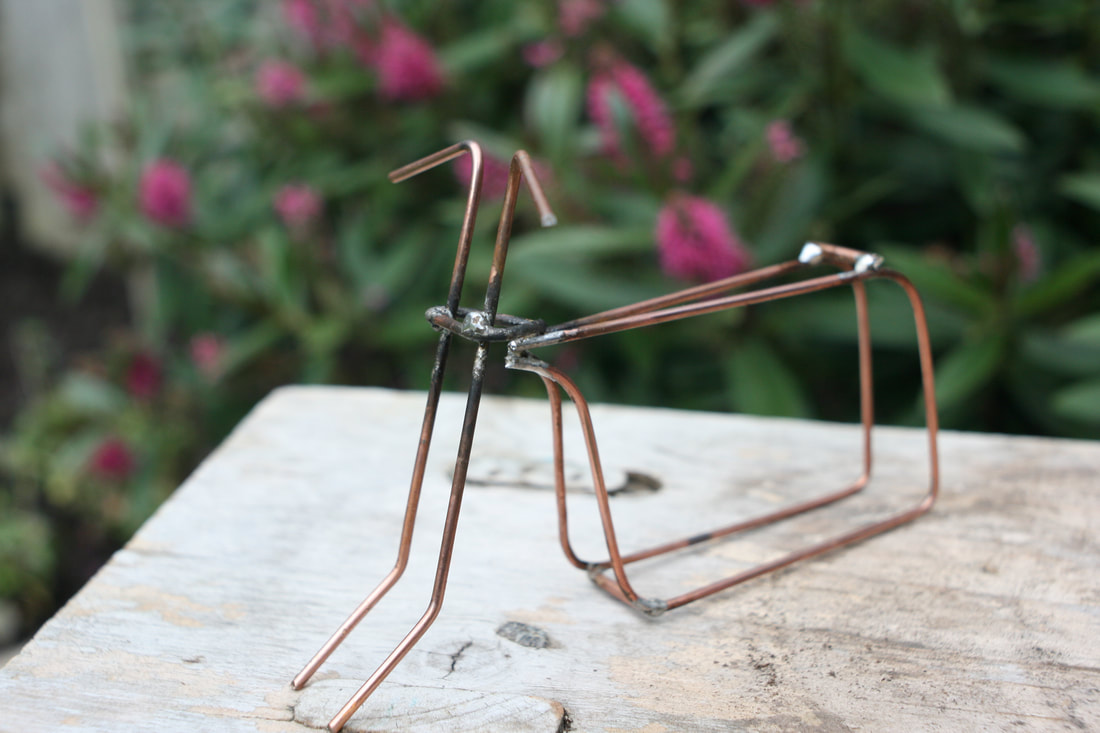 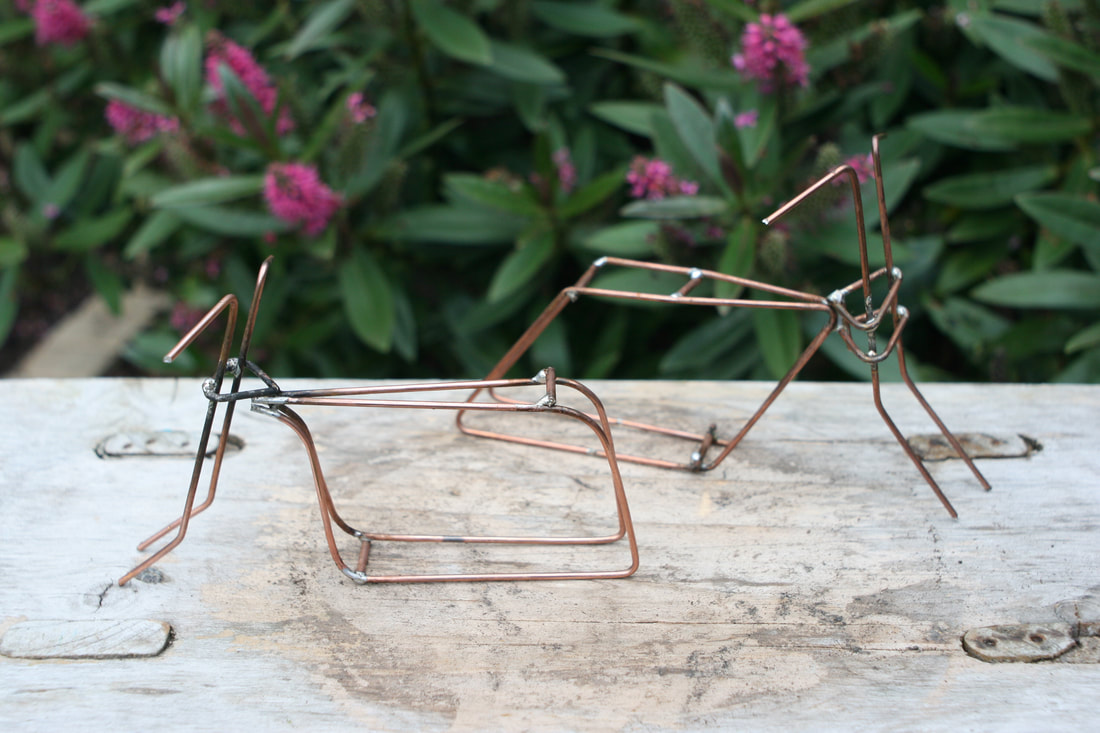 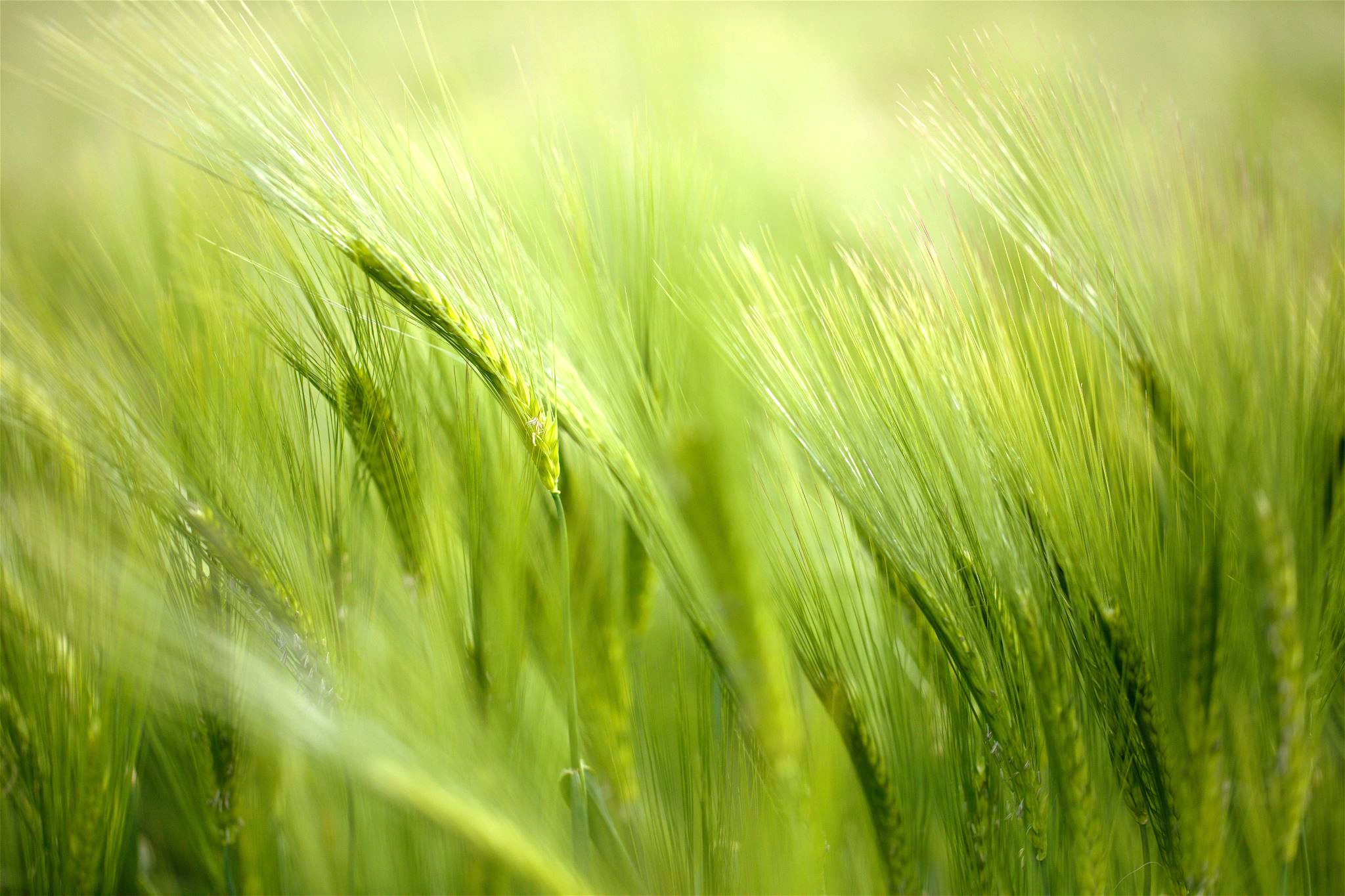 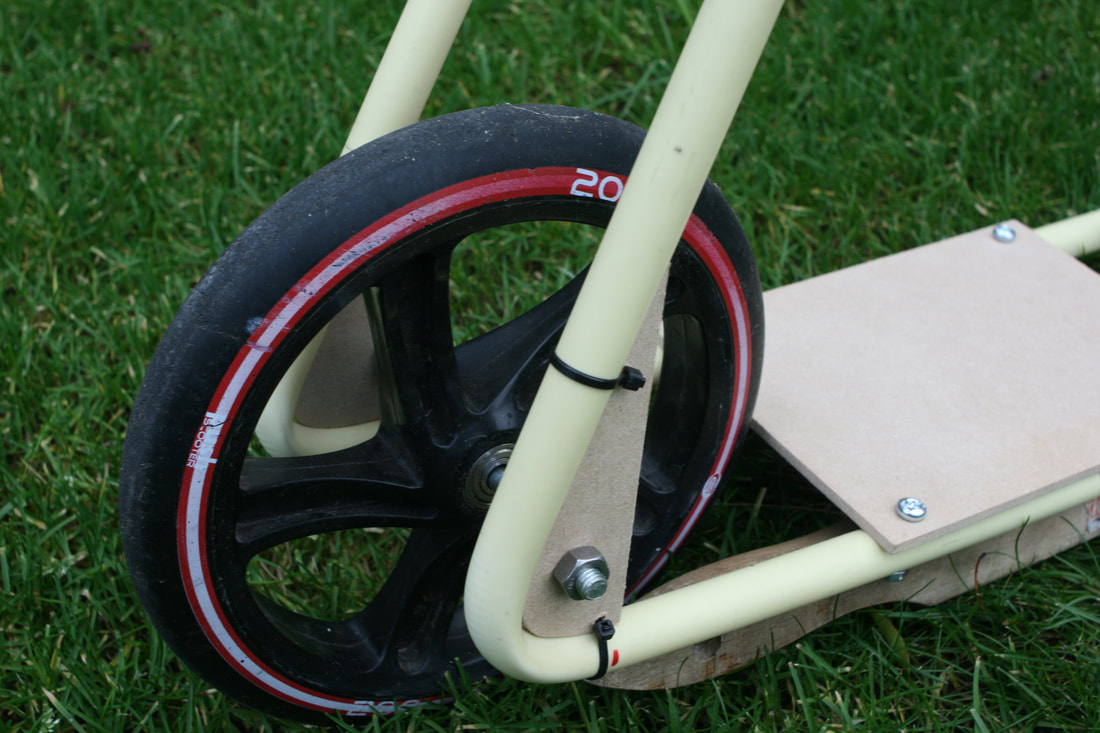 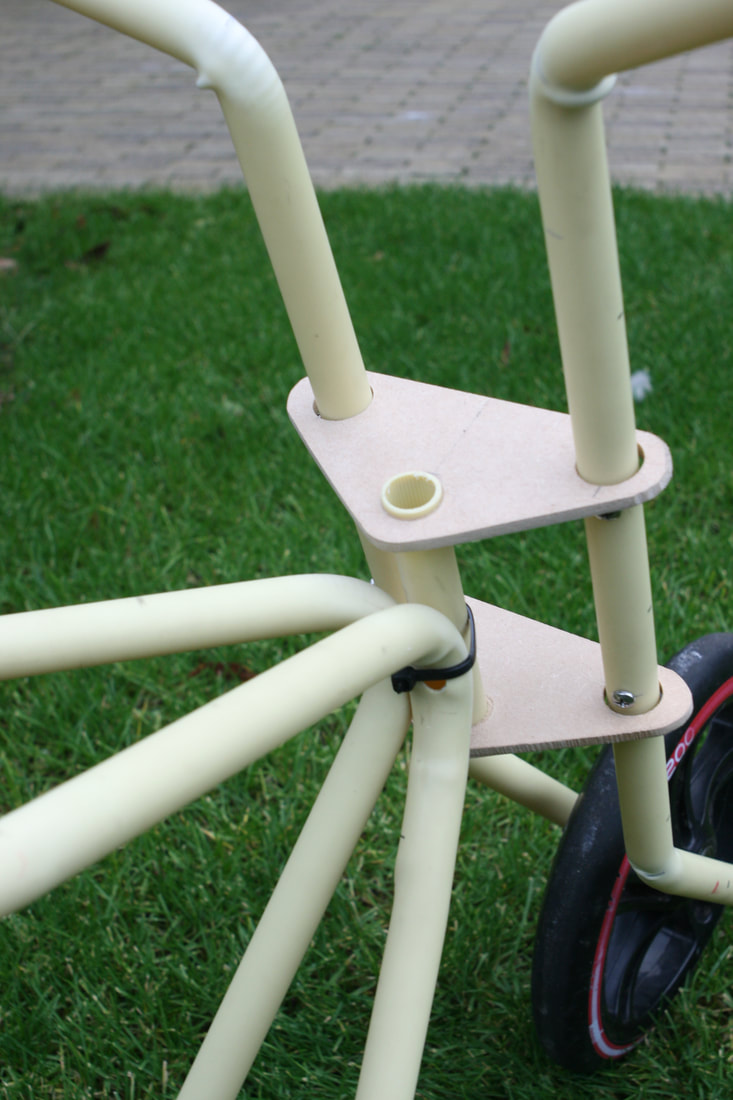 Prototype
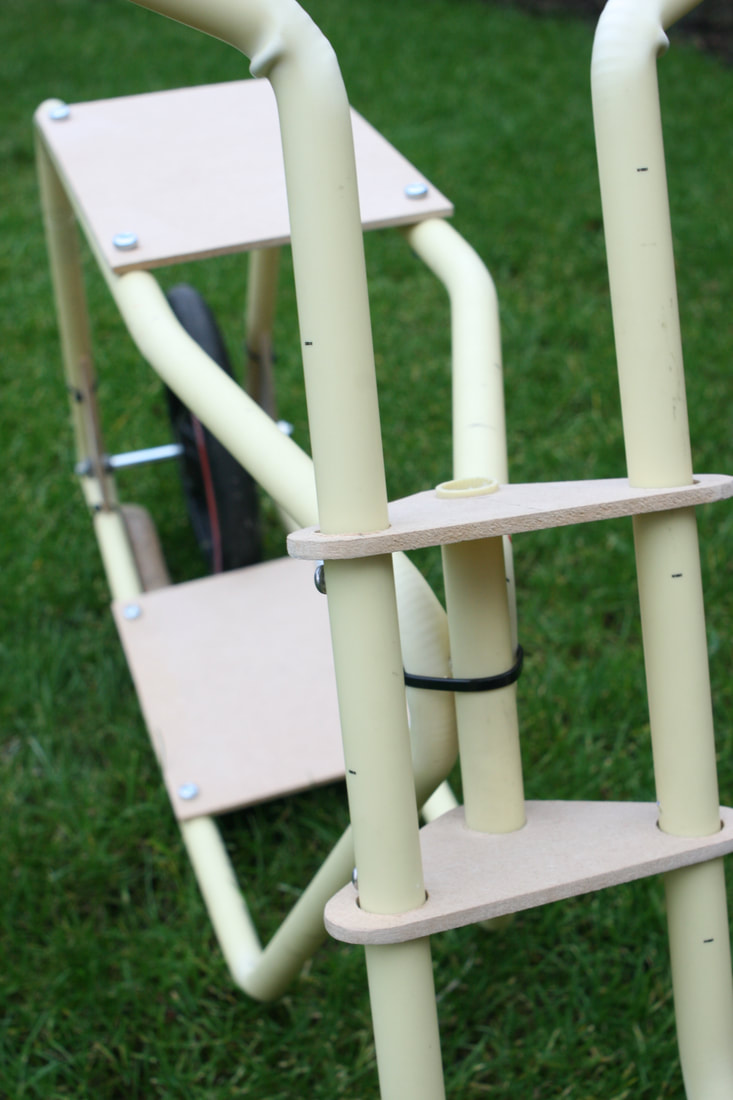 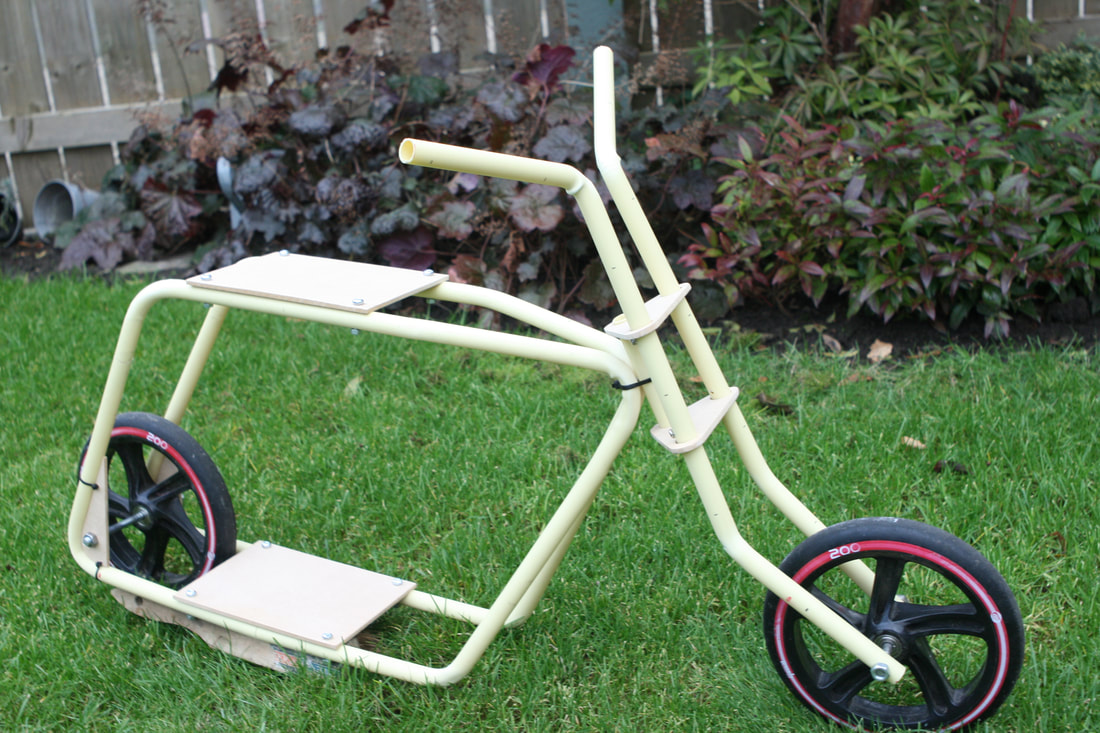 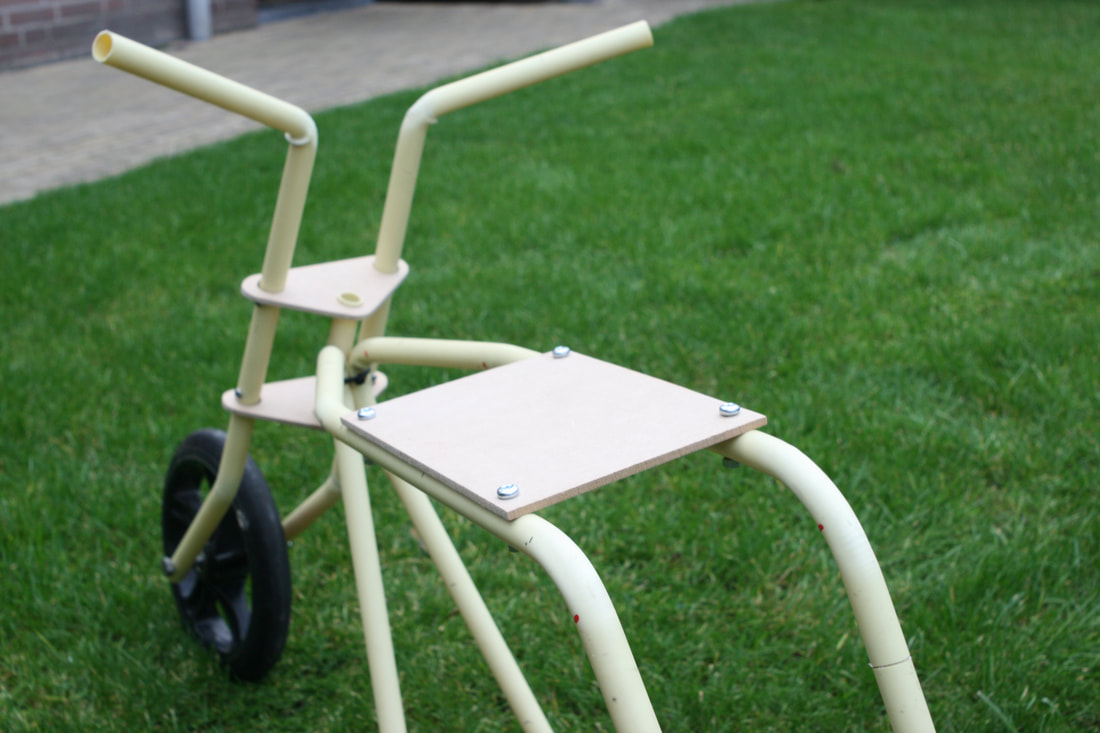 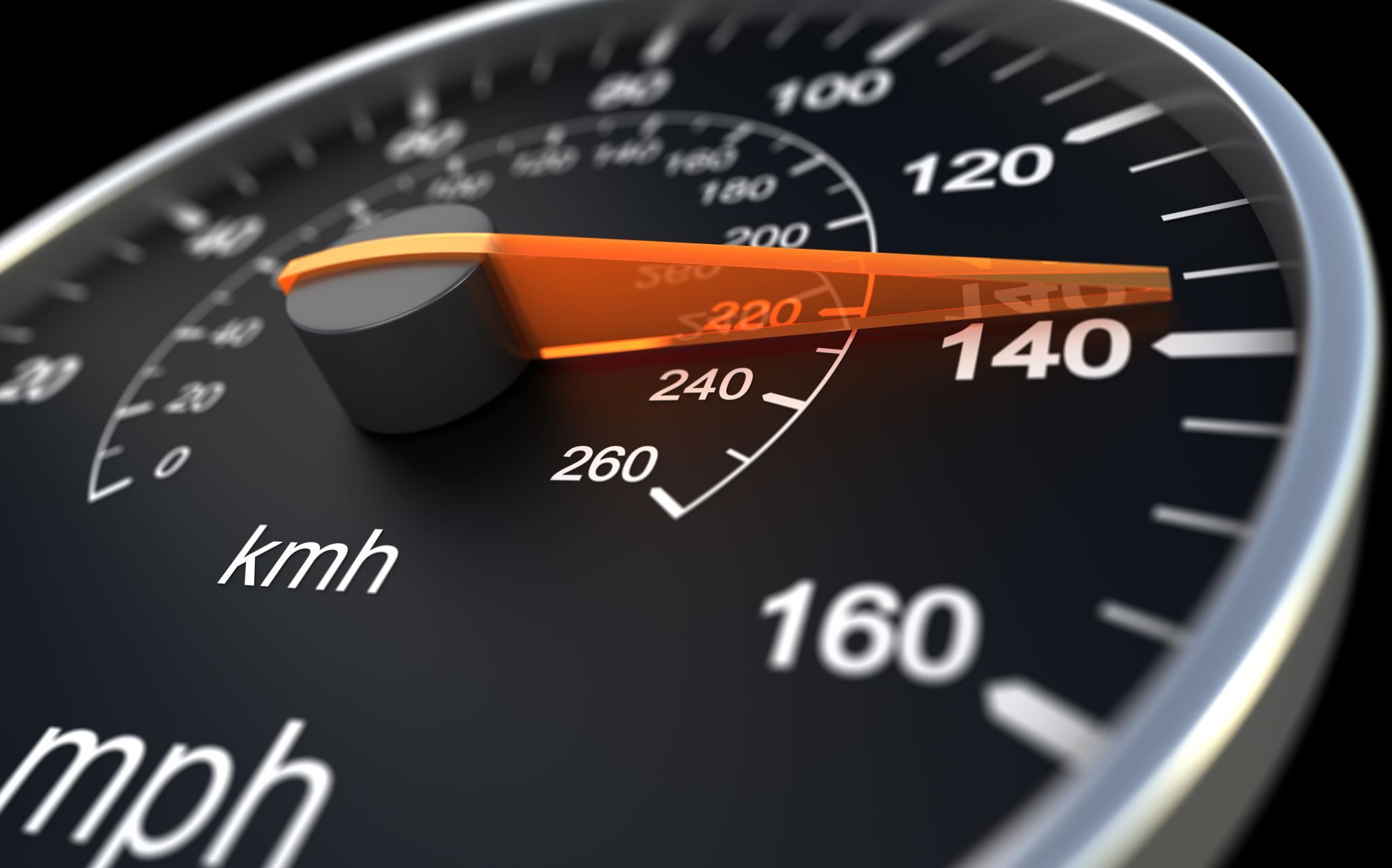 Geïnteresseerd?Neem gerust contact op met mij
Mike Jansen MTD4A4